Introduction and Synergies
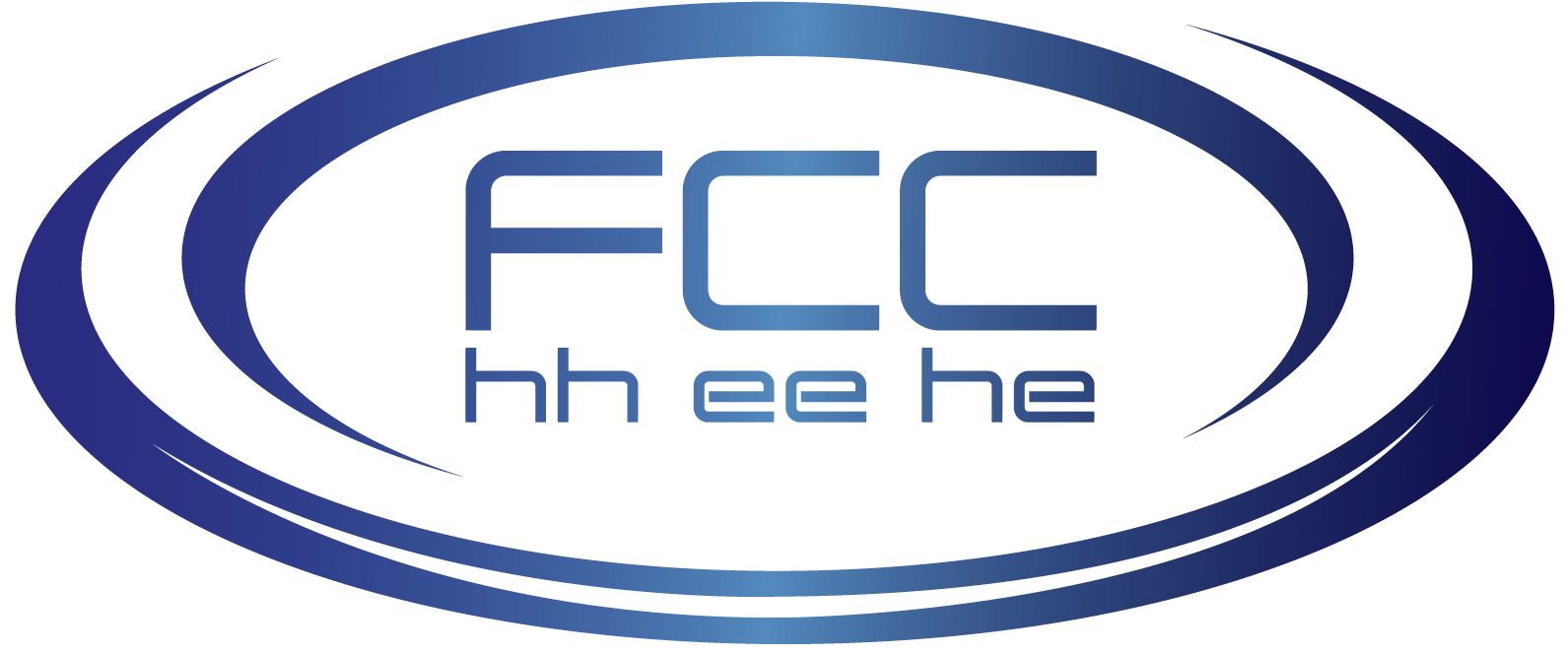 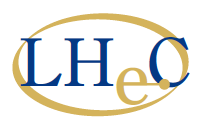 Max Klein (U Liverpool) with Oliver Bruening (CERN)
For the LHeC/PERLE/FCC-eh Collaboration (global)
Overview
Physics
Prospects
Developments
Synergies
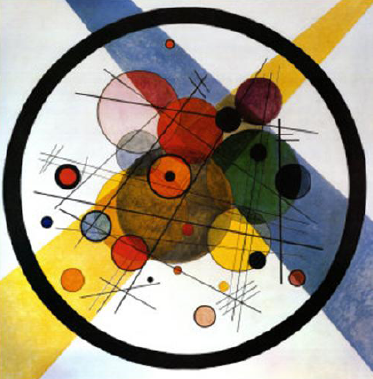 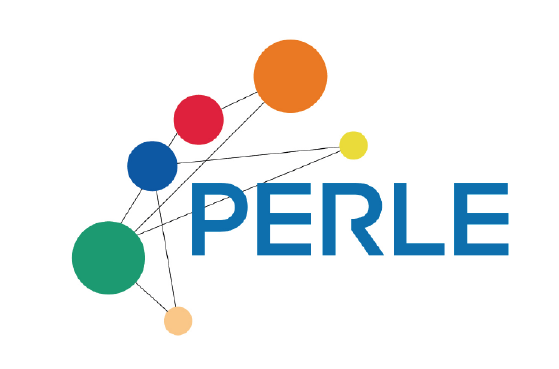 Parallel Session on FCC-eh, on-line FCC Workshop, 12.11.2020
LHeC, PERLE and FCC-eh
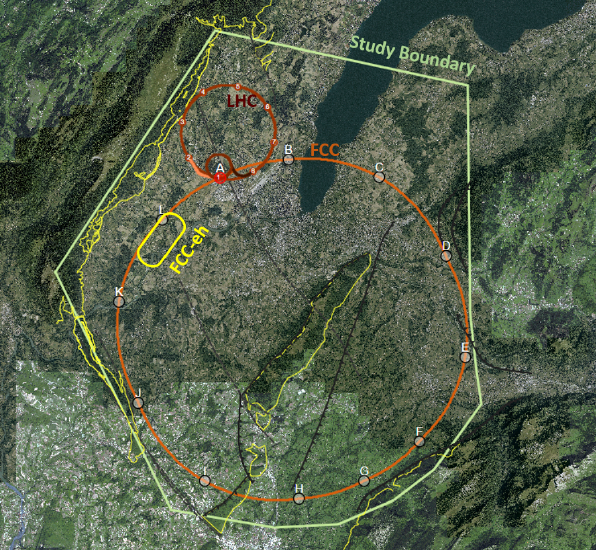 Powerful ERL for Experiments @ Orsay
CDR: 1705.08783 J.Phys.G
CERN-ACC-Note-2018-0086 (ESSP)

Operation: 2025+, Cost: O(20) MEuro

LHeC ERL Parameters and Configuration
Ie=20mA, 802 MHz SRF, 3 turns 
Ee=500 MeV  first 10 MW ERL facility

BINP, CERN, Daresbury, Jlab, Liverpool, Orsay (IJC), +
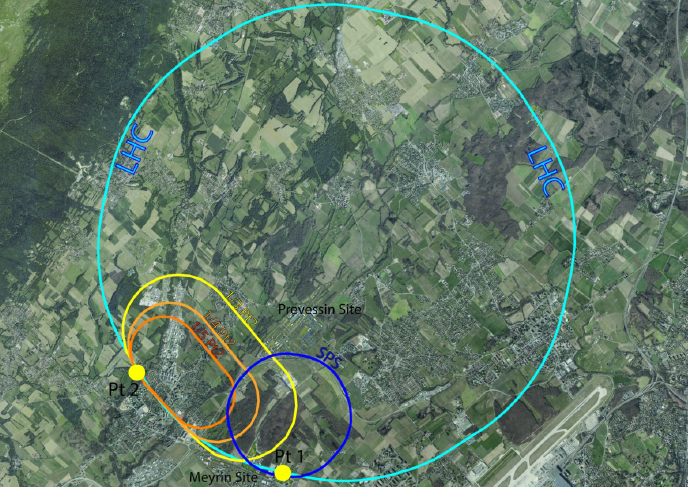 50 x 7000 GeV2: 1.2 TeV  ep collider

Operation: 2035+, Cost: O(1) BCHF

CDR: 1206.2913 J.Phys.G (550 citations)

Upgrade to 1034 cm-2s-1, for Higgs, BSM

CERN-ACC-Note-2018-0084 (ESSP)

arXiv:2007.14491, subm J.Phys.G
60 x 50000 GeV2: 3.5 TeV ep collider

Operation: 2050+, Cost (of ep) O(1-2) BCHF

Concurrent Operation with FCC-hh

FCC CDR: 
Eur.Phys.J.ST 228 (2019) 6, 474 Physics
Eur.Phys.J.ST 228 (2019) 4, 755 FCC-hh/eh

Future CERN Colliders: 1810.13022 Bordry+
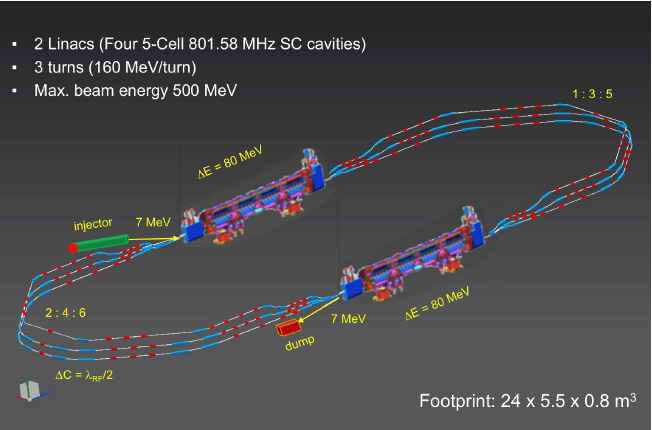 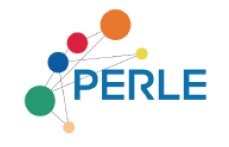 Published in 2020
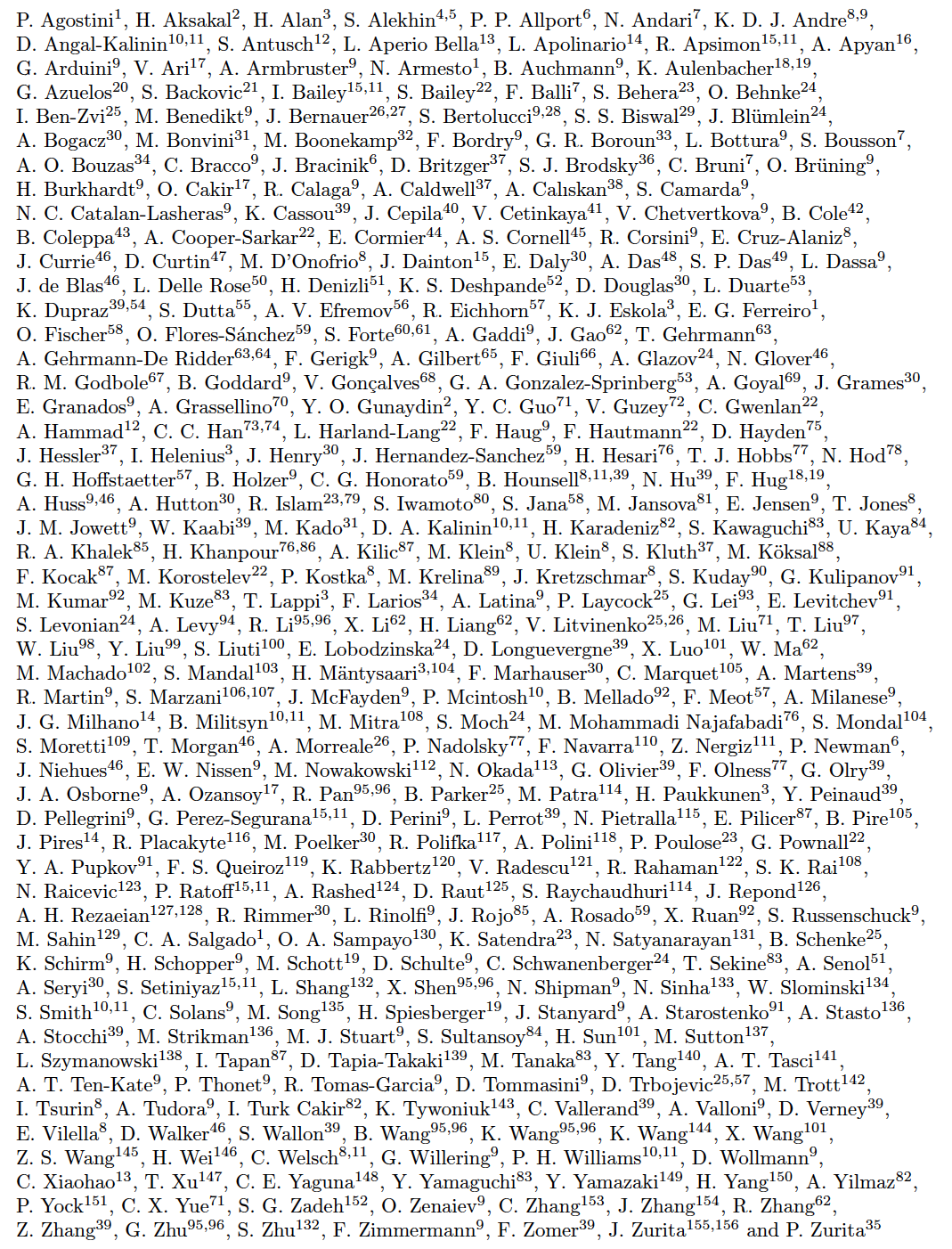 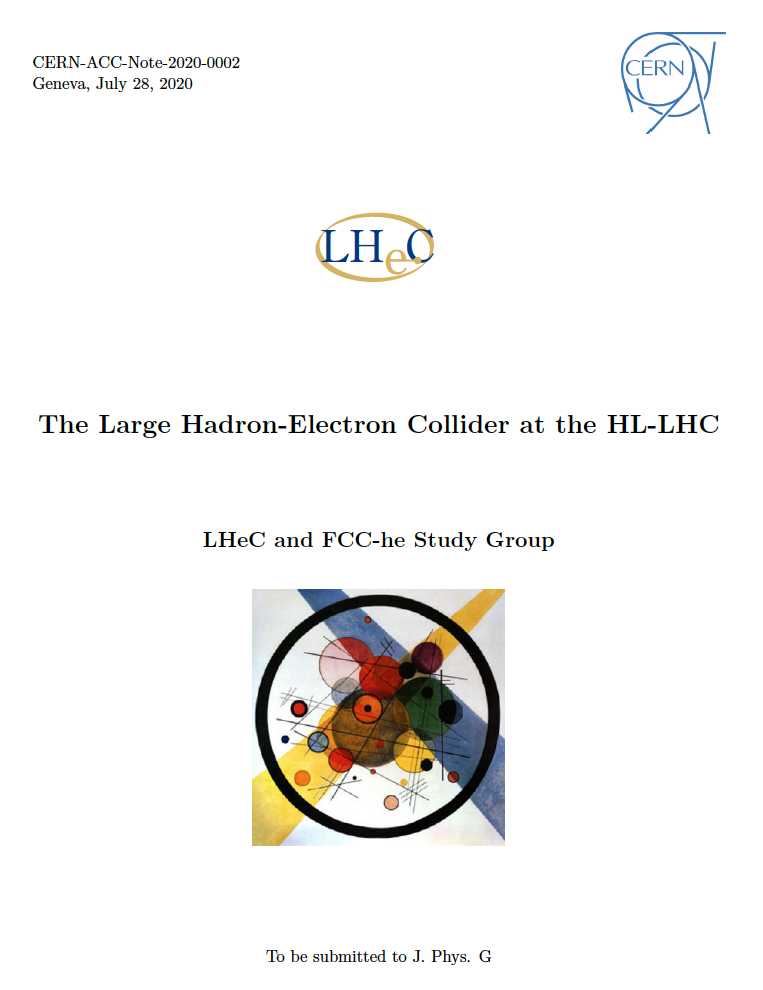 arXiv:2007:14491 (400 pages, 300 authors)
5 page summary: ECFA Newsletter Nr 5., August 20
https://cds.cern.ch/record/2729018/files/ECFA-Newsletter-5-Summer2020.pdf
156 Institutions involved
Physics with Energy Frontier DIS
Deep Inelastic Scattering
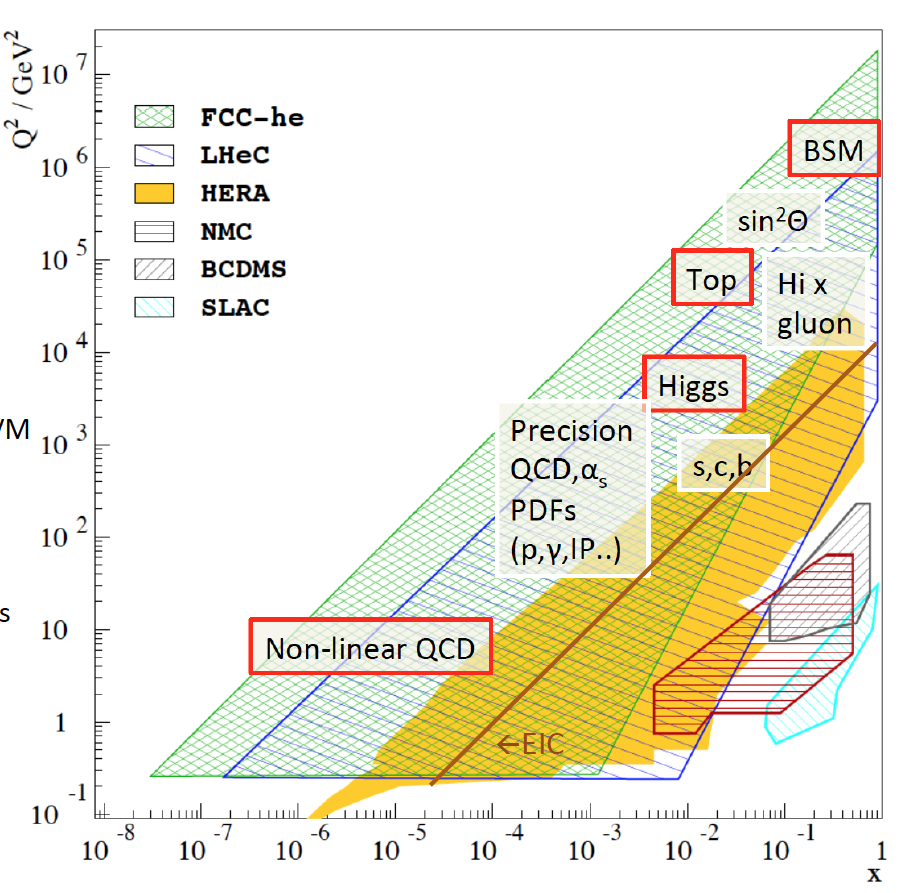 Raison(s) d’etre of ep/eA
at the energy frontier

Cleanest High Resolution 
Microscope: QCD Discovery

Empowering the LHC/FCC 
Search Programme

Transformation of LHC/FCChh into
high precision Higgs facility

Discovery (top, H, heavy ν’s..) 
Beyond the Standard Model

A Unique 
Nuclear Physics Facility
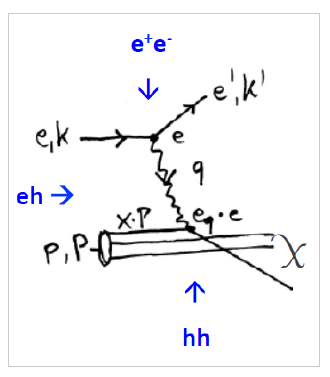 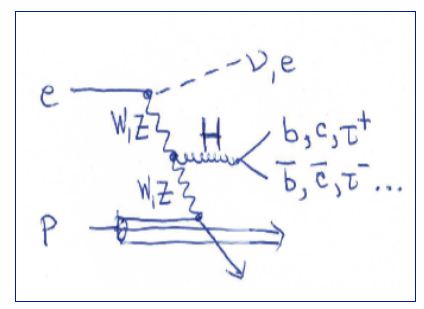 Talks at this workshop:
C Schwanenberger eh+hh+ee
M Bonvini Low x Physics
D Britzger electroweak physics
Higgs in ep and pp [LHC and FCC]
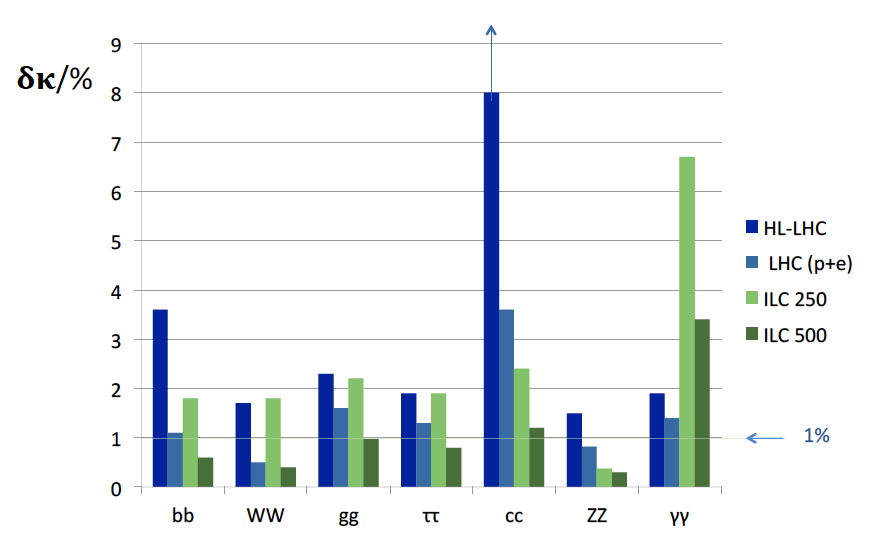 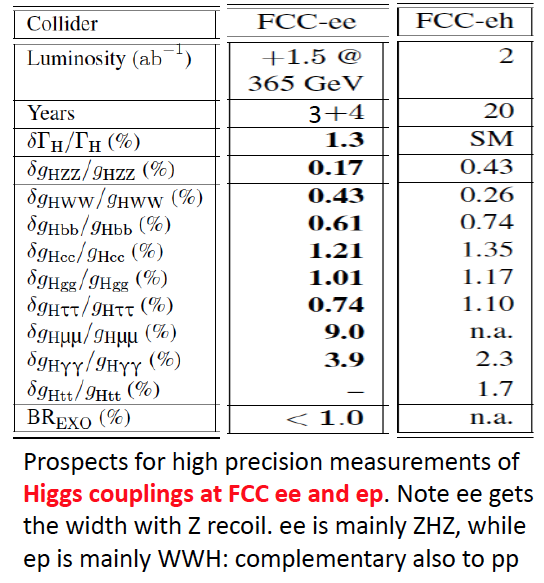 LH(e)C
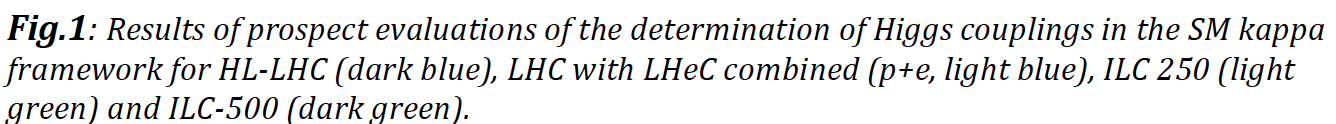 Machine Parameters and Operation - ep
arXiv:2007.14401
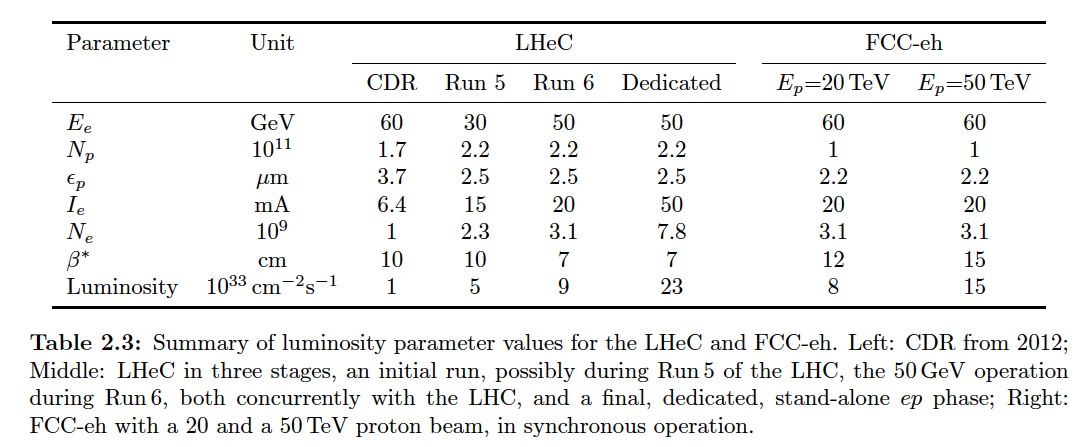 No pileup
For comparison, HERA I operated at 1031cm-2s-1, and was upgraded by a factor of up to 4 for HERA II
The total luminosity delivered was 1 fb-1 over a running period of 15 years, including shutdowns.
LHeC may operate at 20 x 1000 GeV2 and ”repeat” all of HERA in a short running period. 

The updated CDR considers a Ring-Ring ep collider as a back-up solution. May be revived for HE-LHC.
Machine Parameters - eA
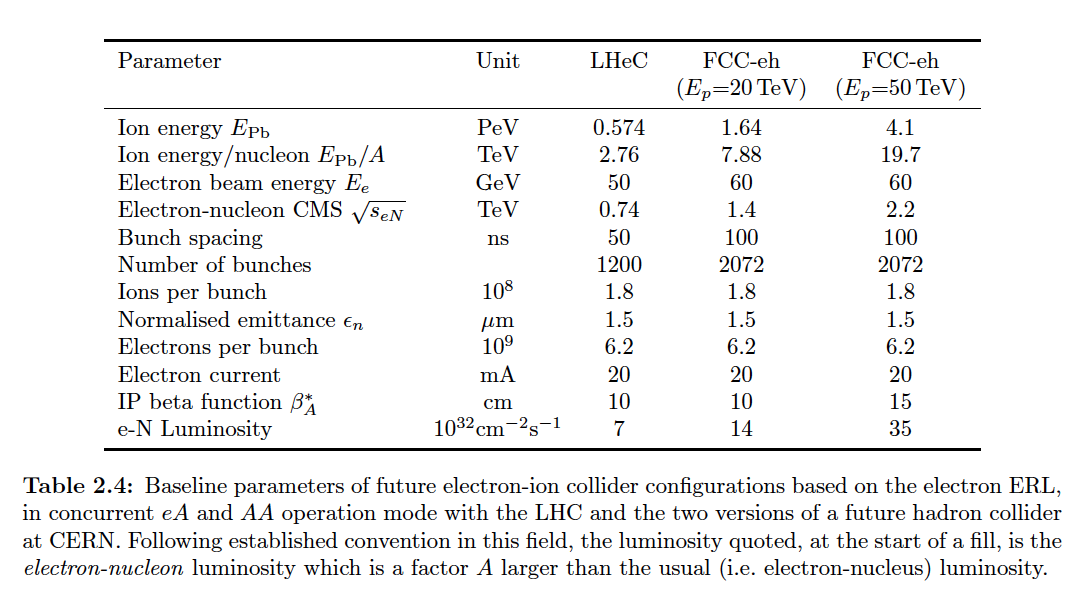 arXiv:2007.14401
The LHeC and FCC-eh are the highest energy, most powerful electron-ion colliders the world may build.
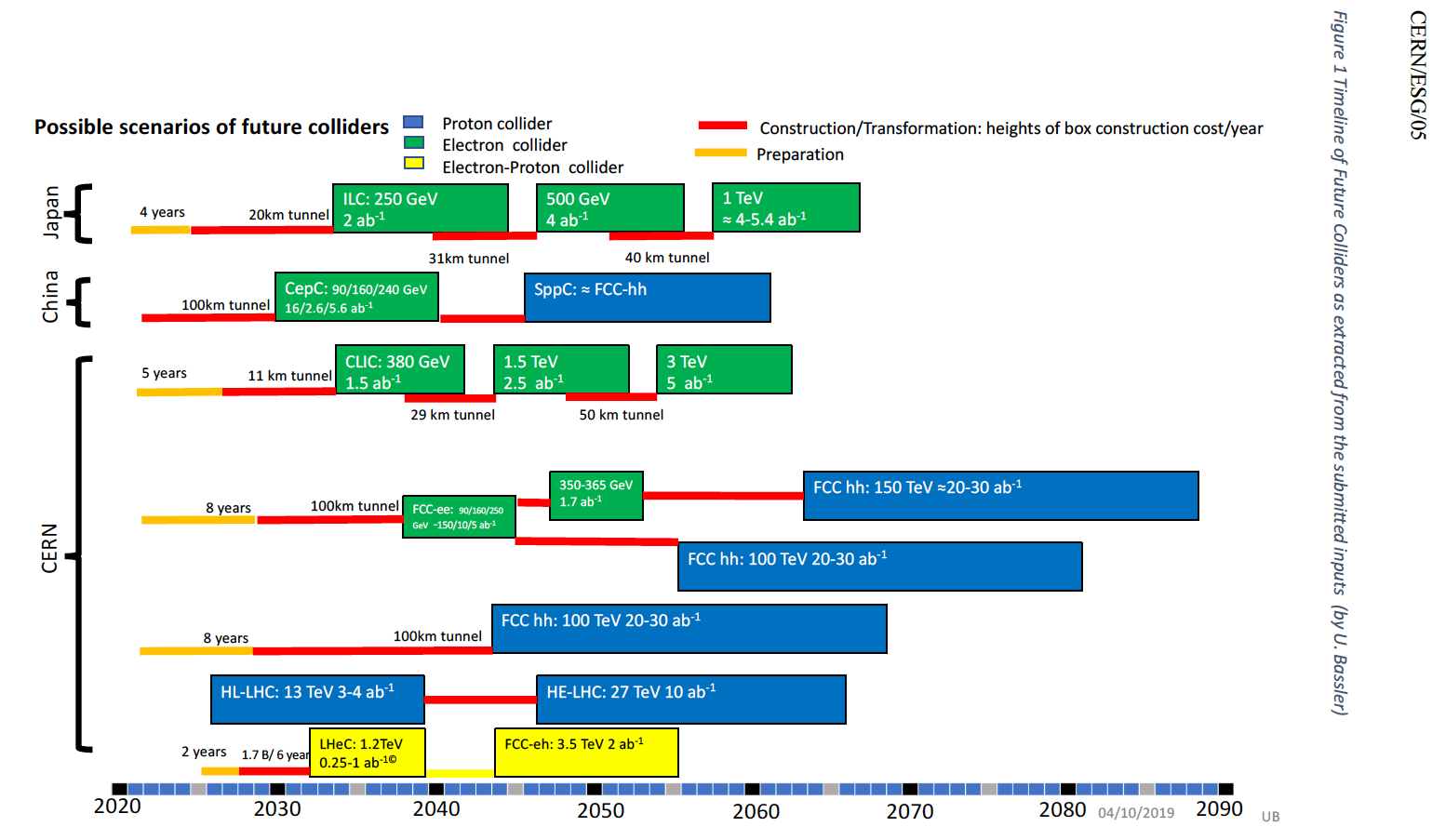 Welcome
14
Three Messages from the 2m LINAC at Stanford
-- you do NOT need to promise to discover dark matter or know what new to expect
    when you increase the energy range (we yet may have to readjust our perception
    about nature, its richness and as well our ability to predict and understand it.
    ‘we like to see the field to be driven by experiment’ – Burt Richter 2009)

-- you can build a 2 mile electron linac in 3 years time, if you really want it
    we surely could build LHeC  and FCC-eh in short time when decided to do so

-- electron-proton scattering is the best means to explore the substructure of matter
    a crucial complement to the LHC/FCC and moreover, now a unique Higgs facility
50 years since the discovery of quarks by the SLAC-MIT ep scattering experiment
Vienna 8/1968
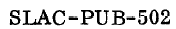 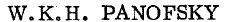 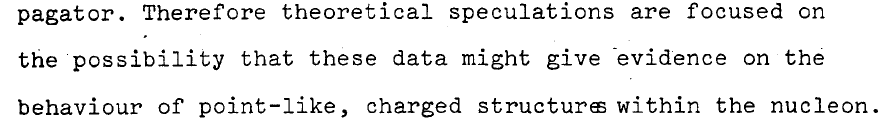 Lessons/Scenarios/Prospect
A personal remark
The discussion of the past years has shown that the time is not ripe for any decision about the next big machines.
We enter a novel phase of physics (exp+thy), detector, accelerator and CE R+D “to evaluate their feasibility” (HA).

Strategy is difficult to make, just take FCC and LHC: Highest priority is for two decades the exploitation of the LHC. What
may or may not happen, we do not know now, and projects are related in reality. Consider for example:

FCC-ee asap: reduces the exploitation of the LHC (cf UB’s schedule where FCC-ee operates together with LHC)
FCC-ee later: challenged by the developments of CEPC and ILC, moves FCC-hh to beyond 2070 (Lausanne was 84, 25 years to LHC, not 50)
FCC-hh following LHC: opens window for a bridge project (LHeC) and full exploitation of HL-LHC
No FCC: possible revival of HE-LHC
No FCC, No HE-LHC: muon collider by 2050ish?, CLIC?
-    No big project [“soon”]? Extend HL-LHC beyond 2040 with updated programme (H-HH with 5ab-1, ..)

Physics is not only telling us that we shall study the Higgs boson, it tells us that we do not know now how to reach beyond
the Standard Model. This calls for a desirably parallel rather than sequential, development of particle physics, triples of
hh, eh and ee machines, as was crucial for the formation of the SM. HEP is a global science, with Meyrin as one key place.

The LHeC/PERLE/FCC-eh group sees many physics, cost and technology reasons to proceed. It is crucial to maintain the culture
of energy frontier DIS, develop its novel technology and prepare exploiting its potential for the future of high energy physics. 
In the example scenarios listed above there appear various possibilities where LHeC and/or FCC-eh may indeed be realised.
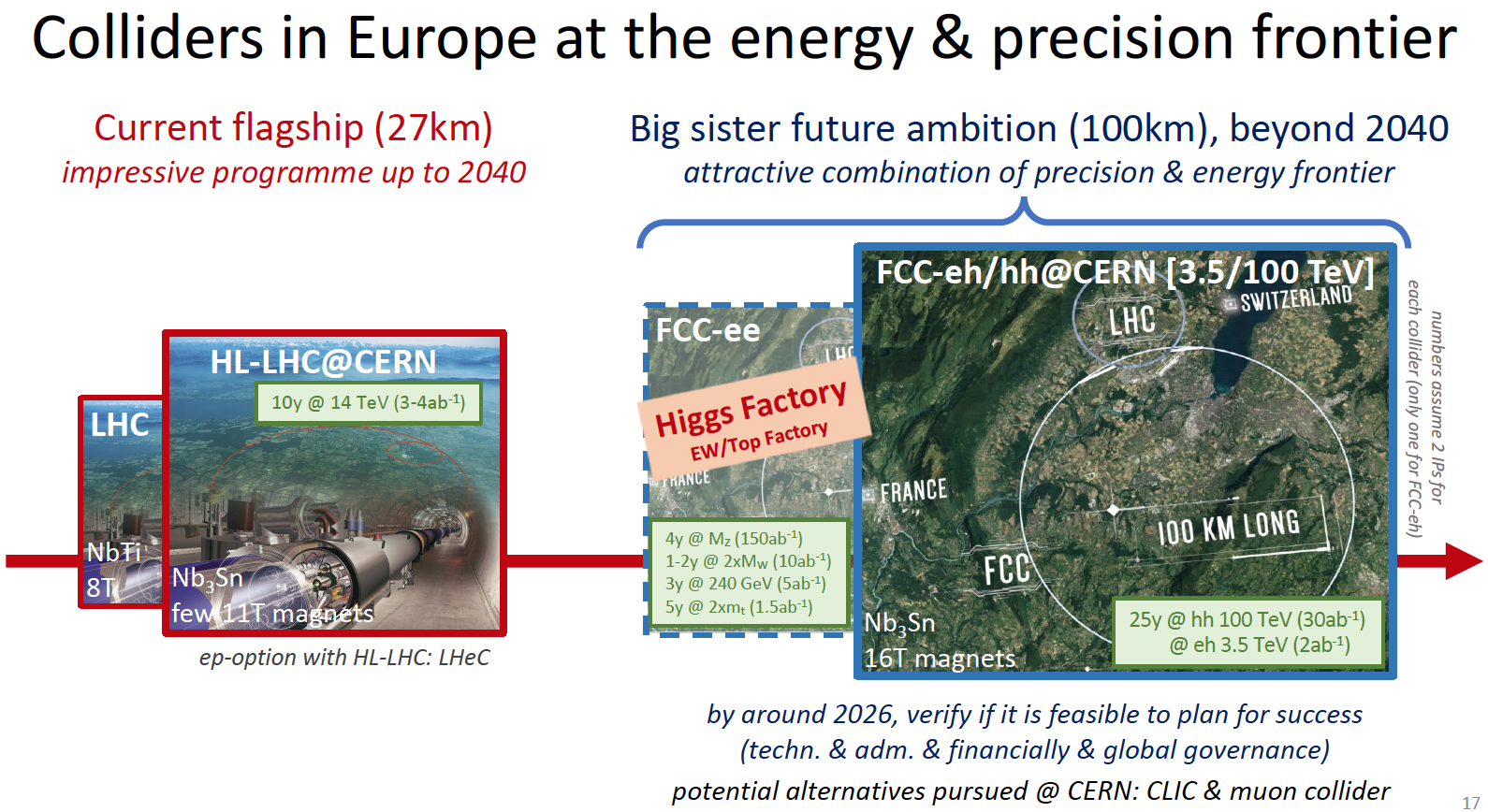 next
J de Hondt (5.10.20 to Snowmass)
The ERL in more Detail
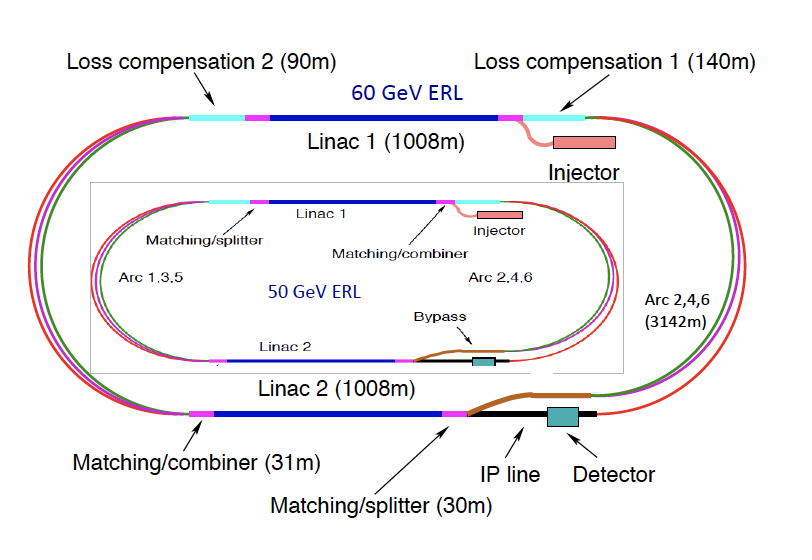 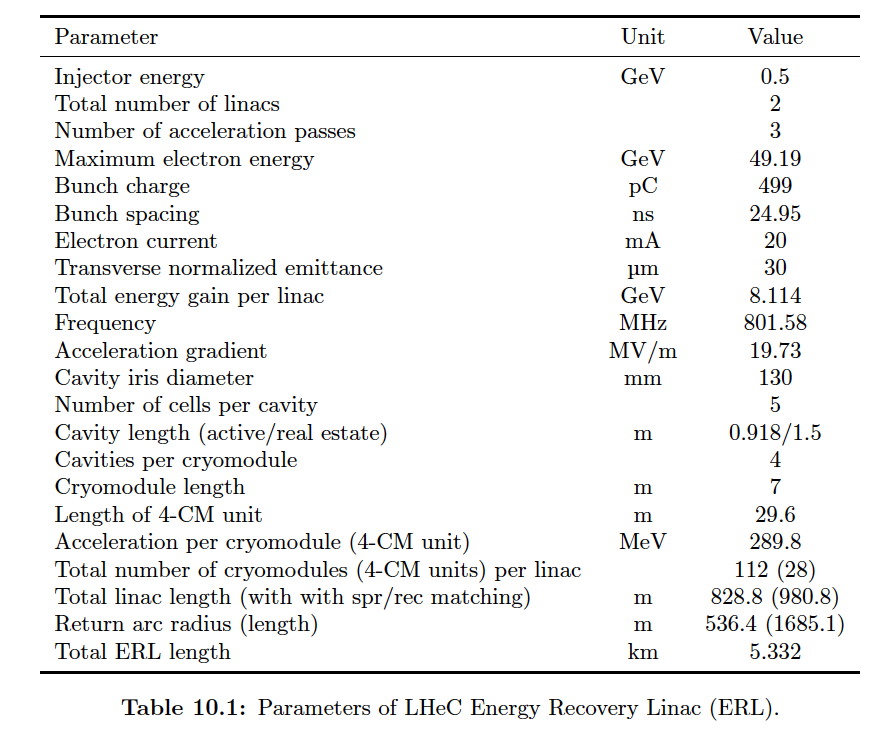 
- LHeC Configuration reduced from 60 to 50 GeV.
- LINAC: 112 cryomodules with 4 cavities each
    Total number of cavities: 896 [ILC: O(104)]
- Configuration may be staged with less RF
- Tunnel is small part of cost and better not 
   reduced further, synchrotron loss, upgrades.. 
- ERL reduces power to << GW and dumps at < GeV
     novel, “green” accelerator technology
Positrons: 500pC is 3 109e-/bunch  20mA and 1.2 1017 e-/s 
LHeC programme needs e-p predominantly (Higgs) and only 
smaller e+p sample, ~fb-1  O(1015) e+/s, still demanding!
Cf recent meeting: https://indico.cern.ch/event/923021/
Developments +Partners
High Current Source (e-, P, e+)
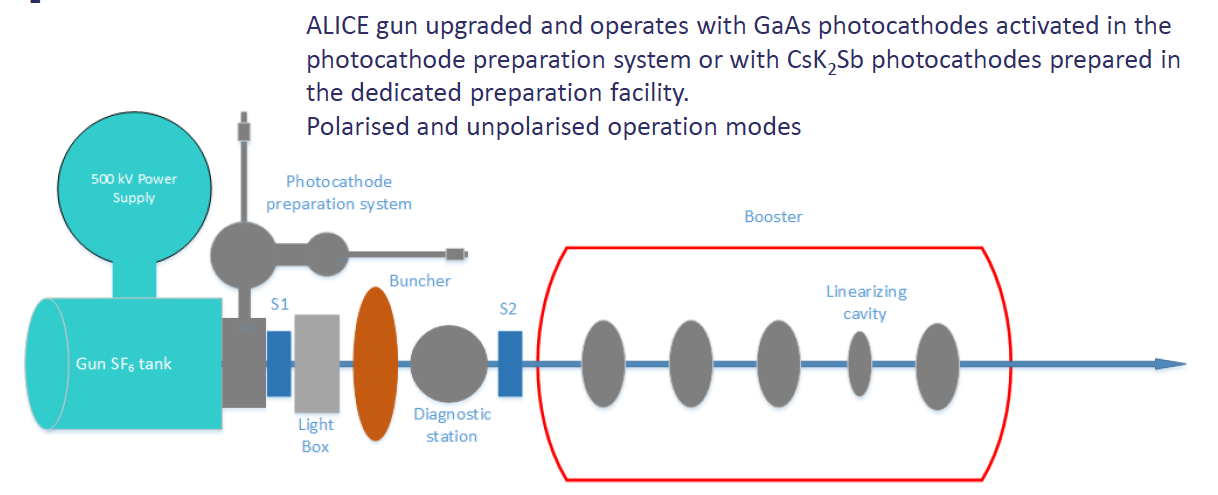 PERLE will
begin with 
5mA ALICE
source, which
has been 
transferred
from Daresbury
to Orsay while
UK was in EU..
SCRF: High Q0, complete Cryomodule
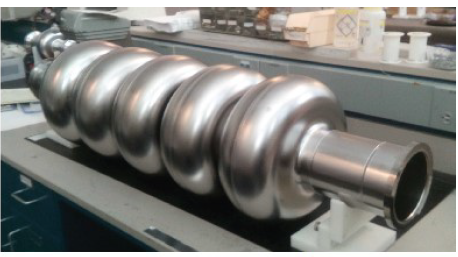 B Militsyn et al
Jointly with FCC-ee
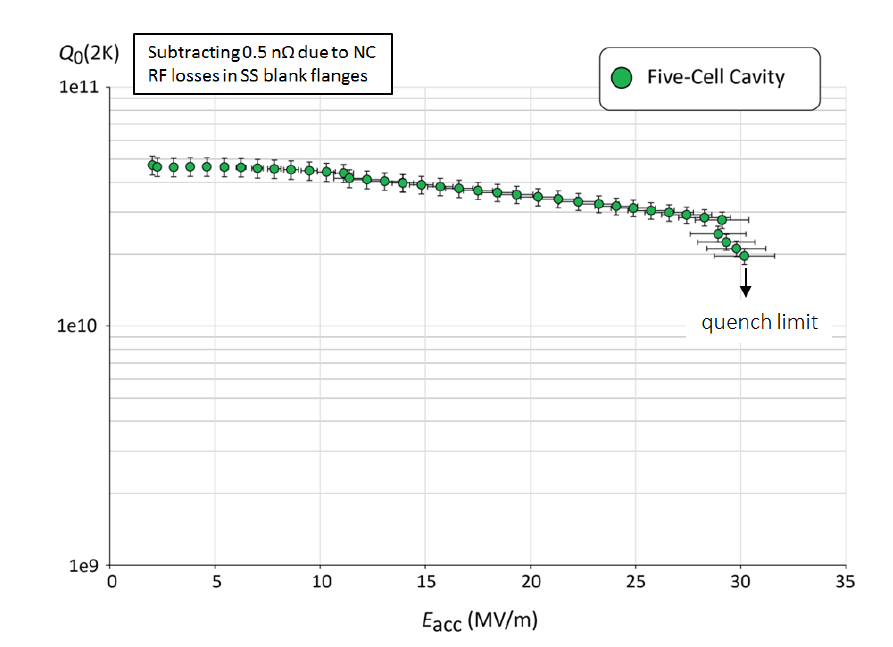 BINP, BNL/Cornell (cBETA), Daresbury, IJC, Jlab, +
Interaction Region Design and Q1 Prototype:
B Holzer, B Parker, S Russenschuck et al
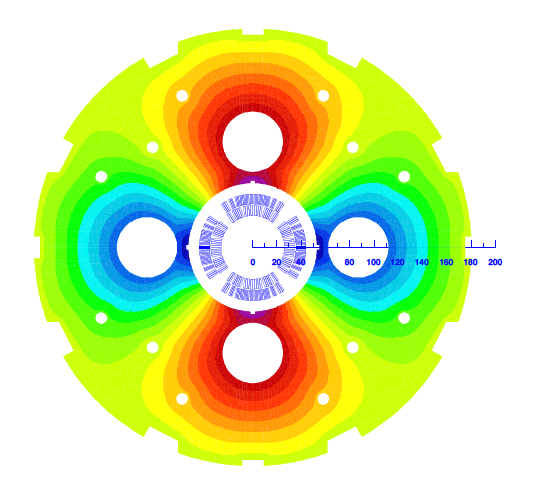 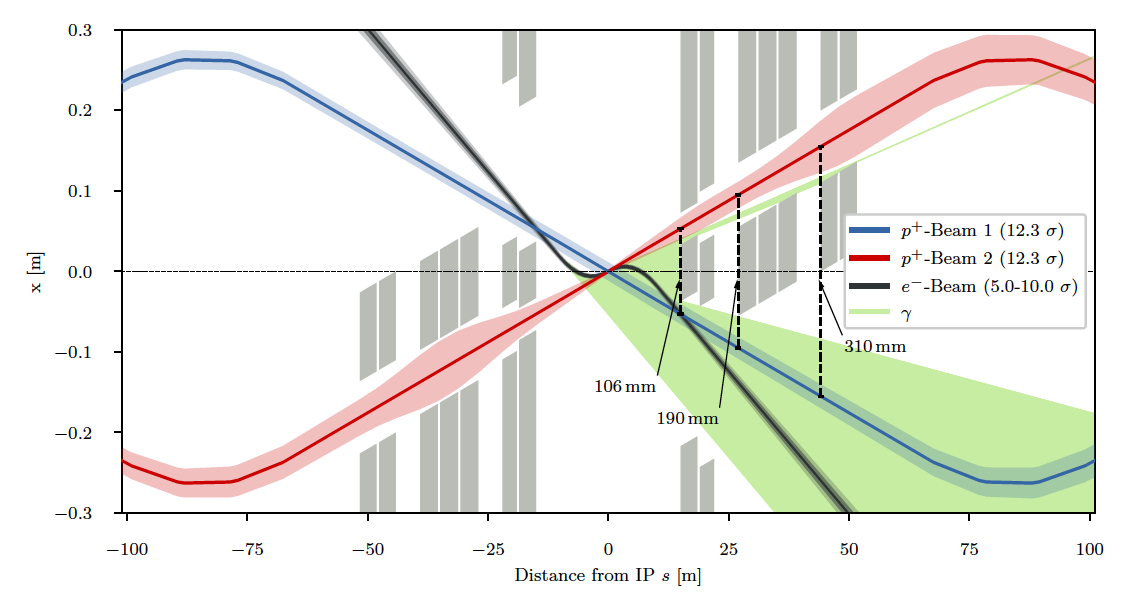 PERLE/LHeC
F Marhauser et al
Next: dressed cavity (HOMs), 20mA
Adapt SPL Cryomodule for PERLE
BNL, CERN, +
CERN, Jlab, Orsay +
Energy Recovery and Synergies
Technical Synergies of LHeC with other applications

SAPPHIRE: a yy  collider : Higgs, eweak and QCD machine 
       F. Zimmermann et al, arXiv:1208.2827 
ERL as an injector into FCC-ee [direct into Z]
        O. Bruening, Y. Papaphilippou
LHeC-FEL
        F. Zimmermann et al, work in progress
Injector into FCC-hh
        R. Calaga
Proposal of ERL Version of FCC-ee for high Lumi at high Ee
        V Litvinenko, T Roser, M Chamizo-Llatas arXiv: 1909.04437
802 MHz technology: PERLE, FCC-ee, eSPS
        F Marhauser, B Rimmer et al
704 MHz SPL Cryomodule (CERN) modified for PERLE 
       F Gerigk, E Jensen et al.
ALICE (Daresbury) Gun delivered to Orsay for PERLE
        D Angal-Kalinin, B Militsyn et al
JLEIC Booster (Jlab) likely to be used in PERLE
        F Hannon, B Rimmer et al
Forward Calorimetry: FCC-hh and ee colliders / CALICE..
Inner Tracker/CMOS: ee colliders, new HI detector at IP2
-    ….
LHeC/FCC-eh: high luminosity, high energy
High ERL power facility P=Ie Ee  

This is a programme for high quality SRF (Q0 > 1010),
high current sources, and multiturn to reach high Ee
Future/current ERL developments:  distribution of emphasis

- CBETA: high current, single turn - for e cooler (EIC)
- MESA: polarised beam - for new PV asymmetry exp.
- CEBAF: few GeV energy - for study of syn. radiation
- PERLE: high current, multiturn - for exp’s and future
  
Plans: Daresbury, Darmstadt, Berlin. Revival of KEK ERL
            normal conducting ERL machine at BINP

Coordination: Lab Director Group (A Stocchi IJClab for ERL)
European Accelerator R+D Roadmap:  CERN council 9/21
ERL Network. ERL workshop series
Applications/
Synergy - examples
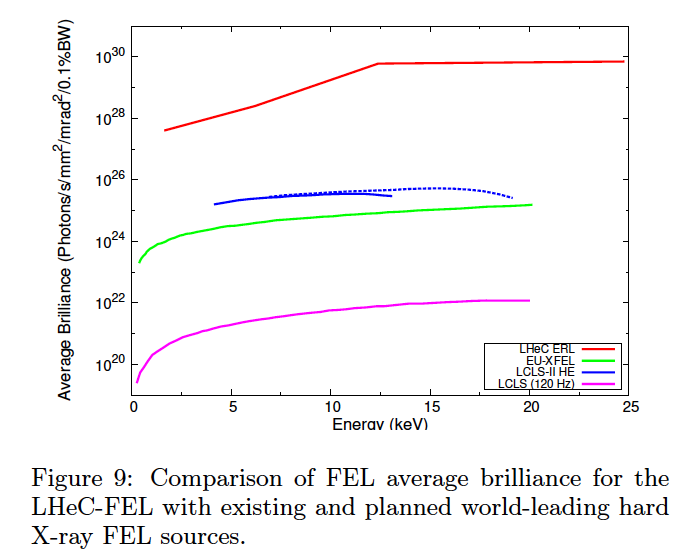 LHeC-FEL
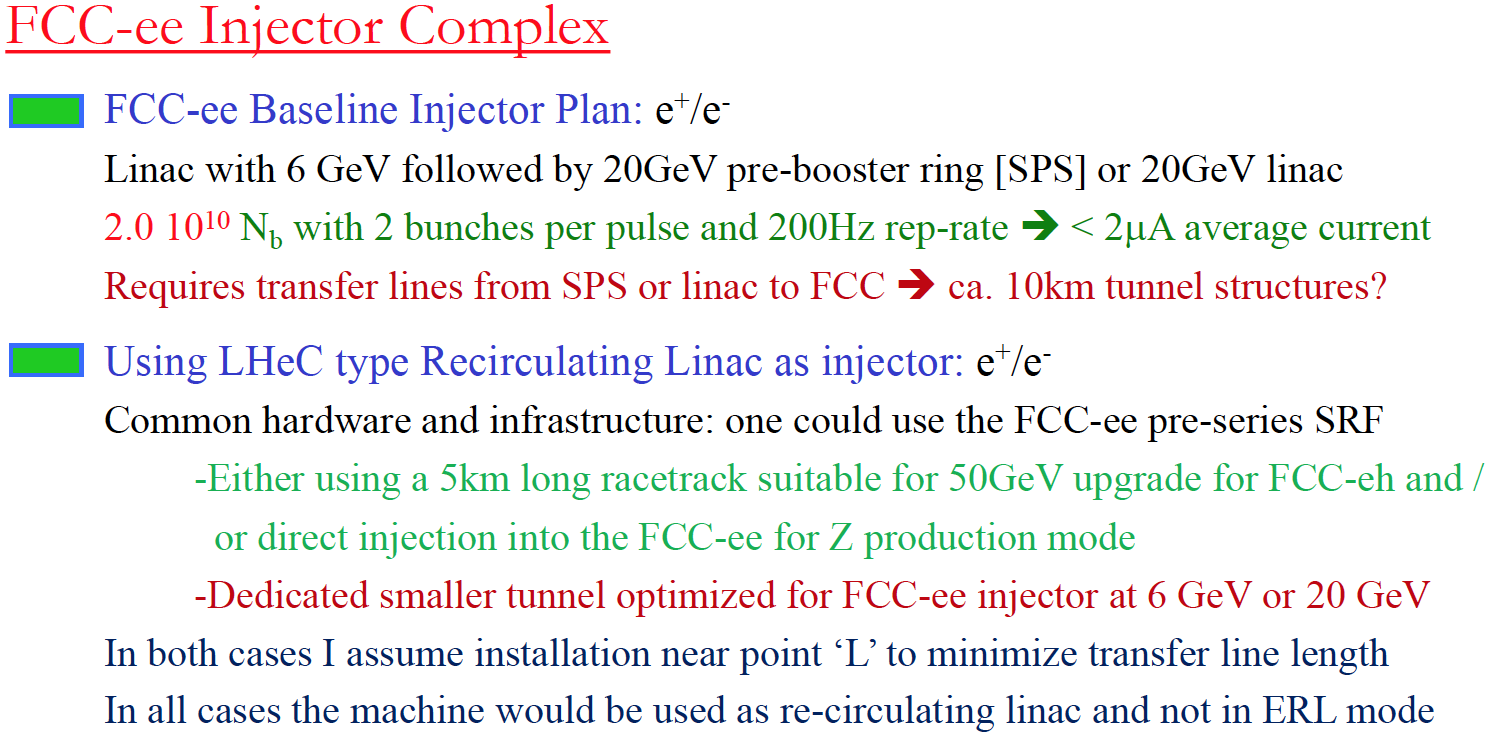 Presented by O Bruening, March 2019  [being rediscussed. Note PSI FEL concept]
Work in progress, F Zimmermann et al. [in between LHeC and FCC-hh potentially]
Energy recovery configuration of FCC-ee
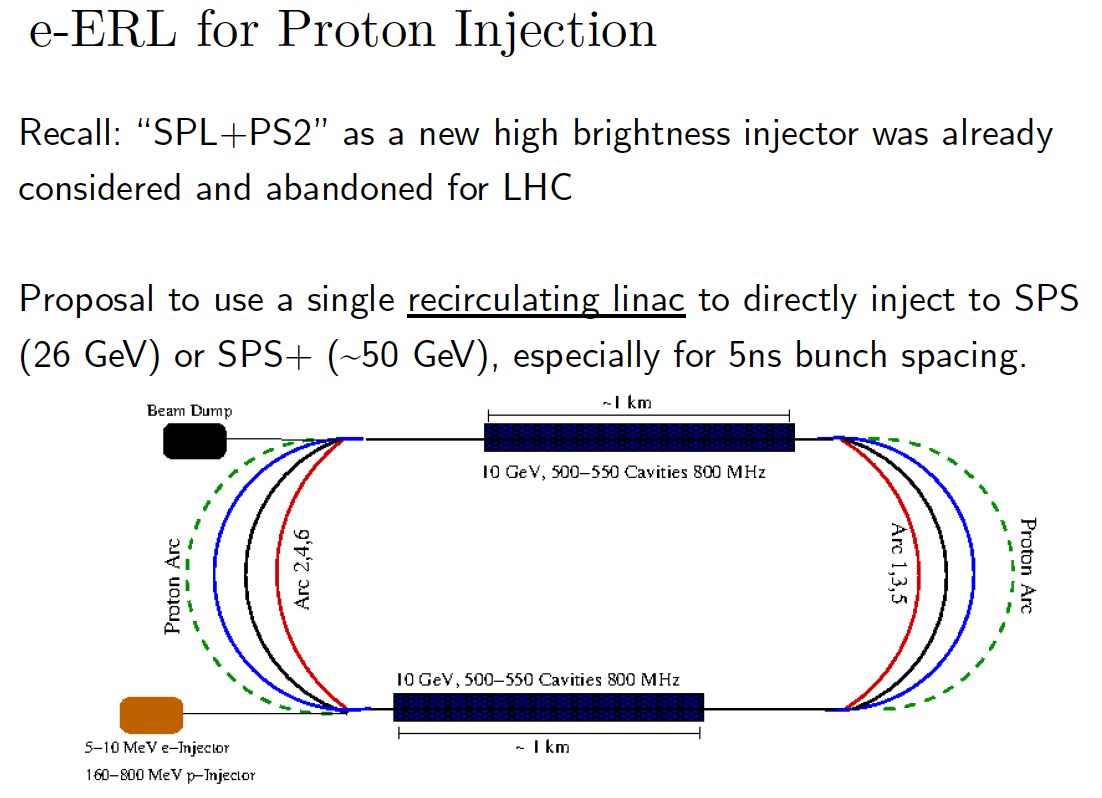 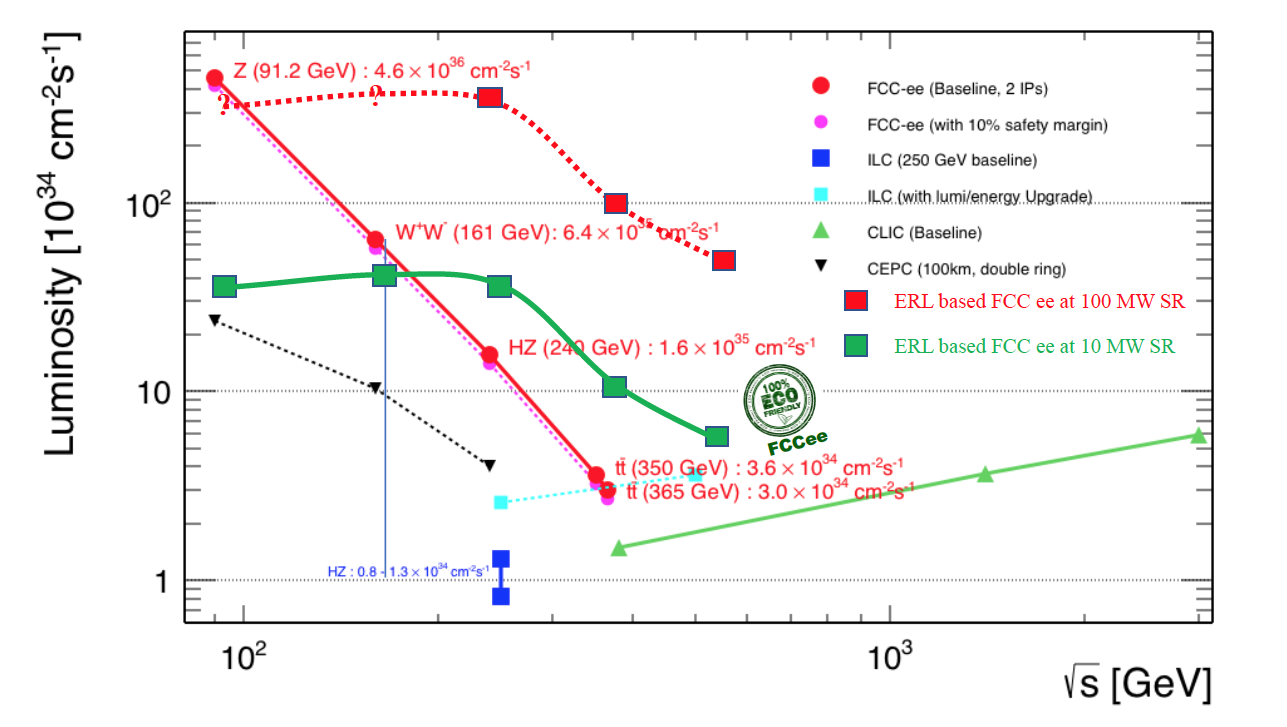 V Litvinenko, T Roser, M Chamizo-Llatas arXiv: 1909.04437, [ongoing study]
Presented by R Calaga, 2017  [worth reconsidering]
Tasks for 2021-2025
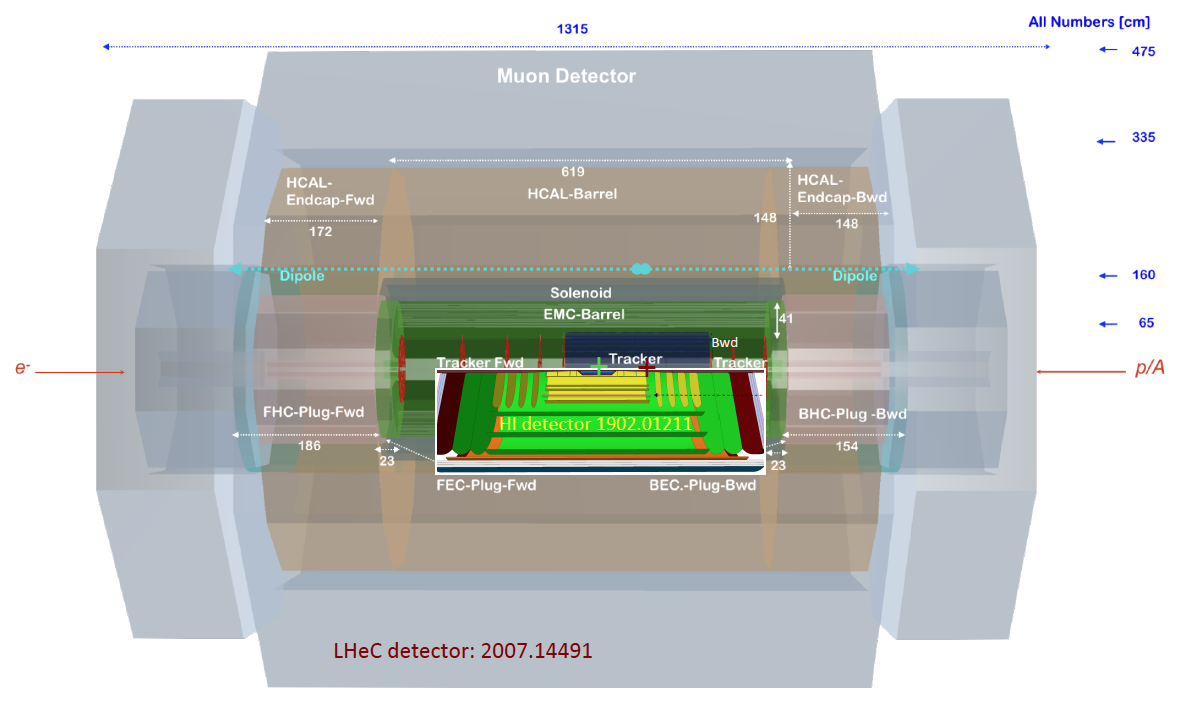 Under study

Could we 
unify the 
idea for
a “slim” new
AA detector
with the one
for LHeC?

For FCC:
Could one 
integrate an
AA programme
into GPDs (for
High scales) and 
eh for low pt?
to resolve the 
issue of just
four IRs?
ECFA 
Newsletter 5
8/2020
O Bruening
M Klein
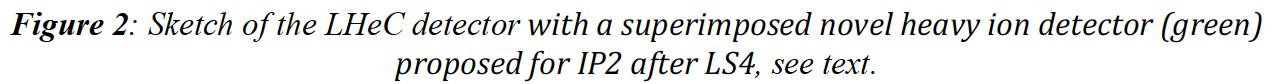 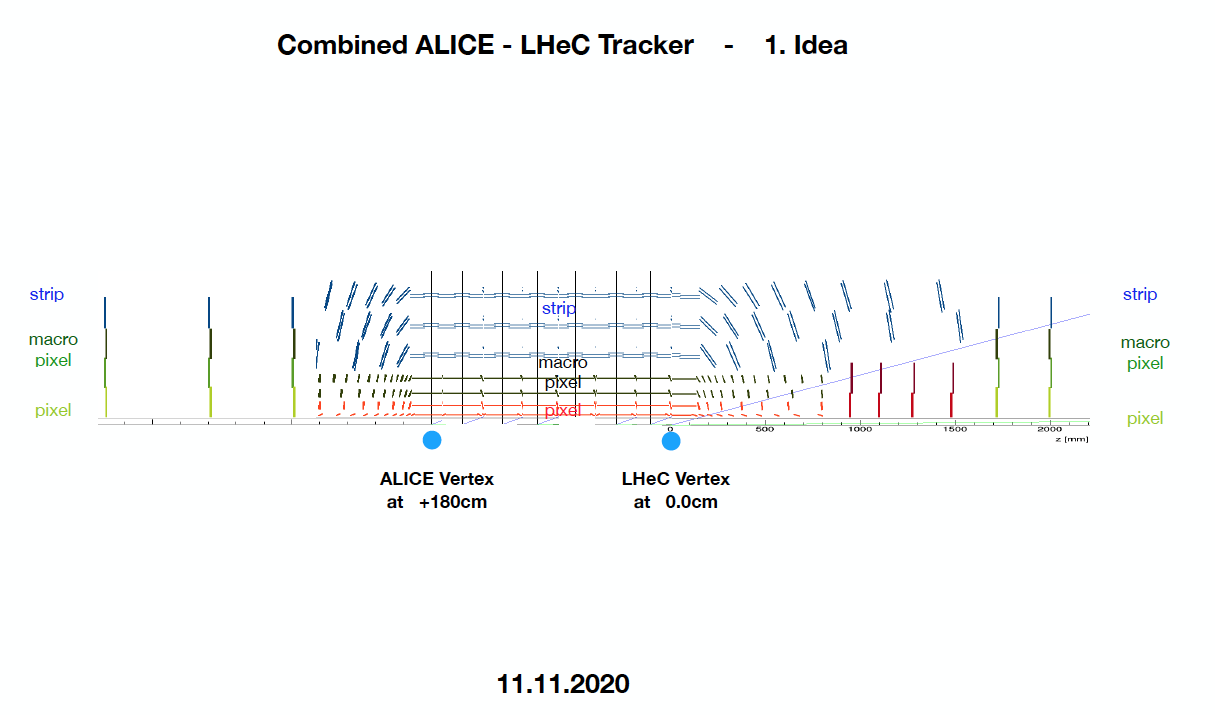 title
P. Kostka – work in progress
Statement of the IAC to DG, published in 2007.14491
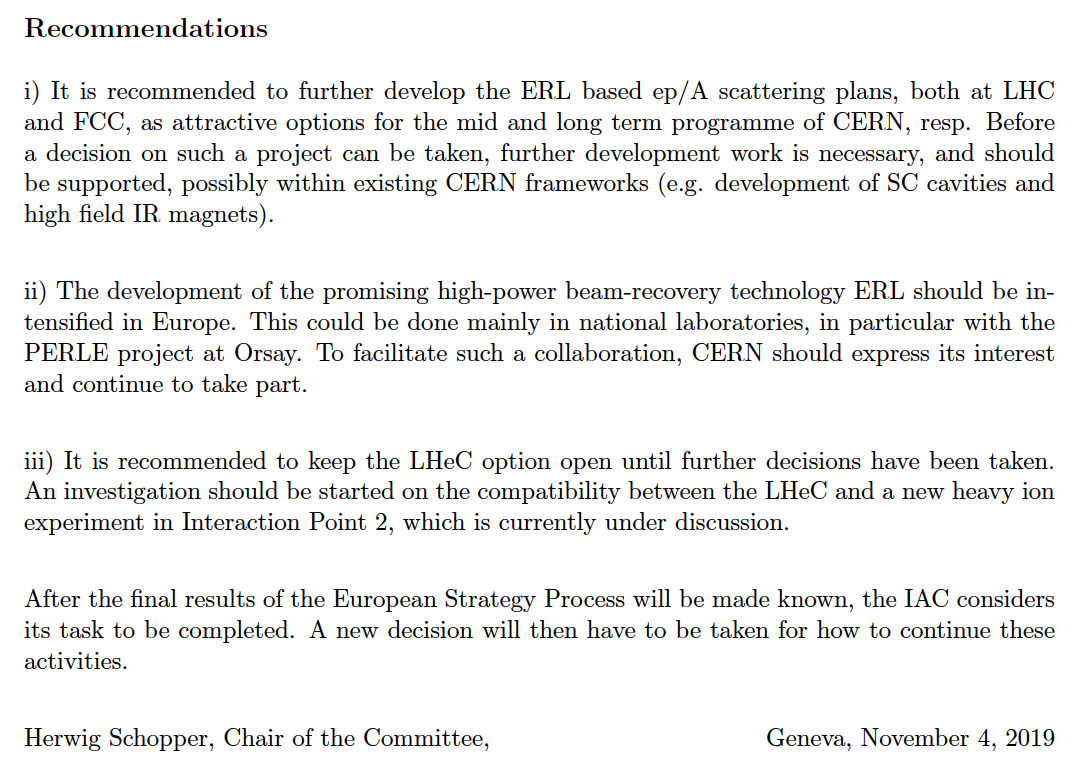 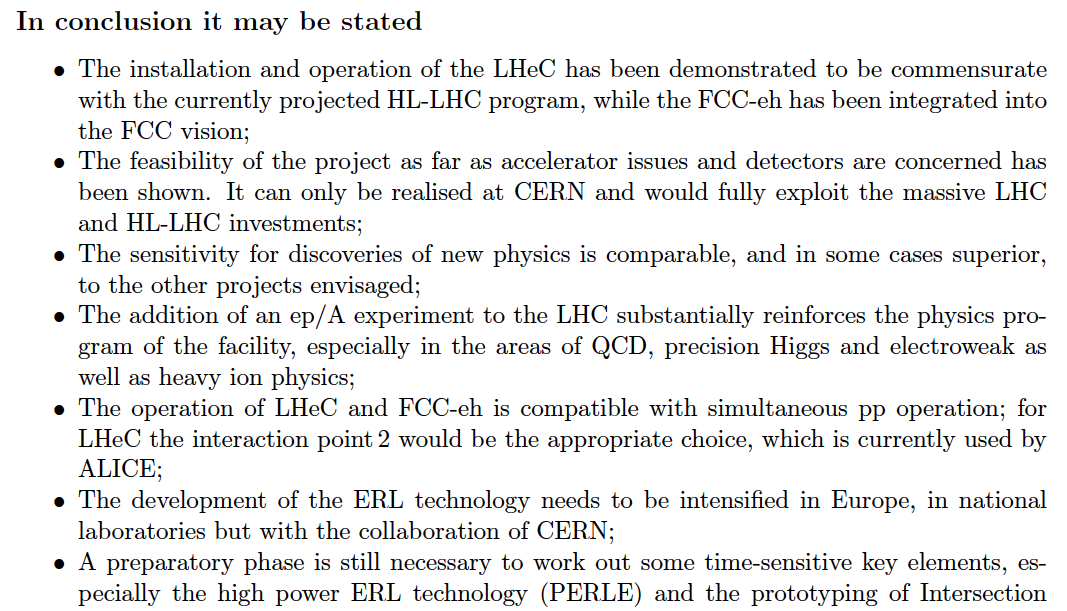 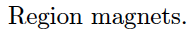 There follows a programme for the coming years which is being established and for us to shape.
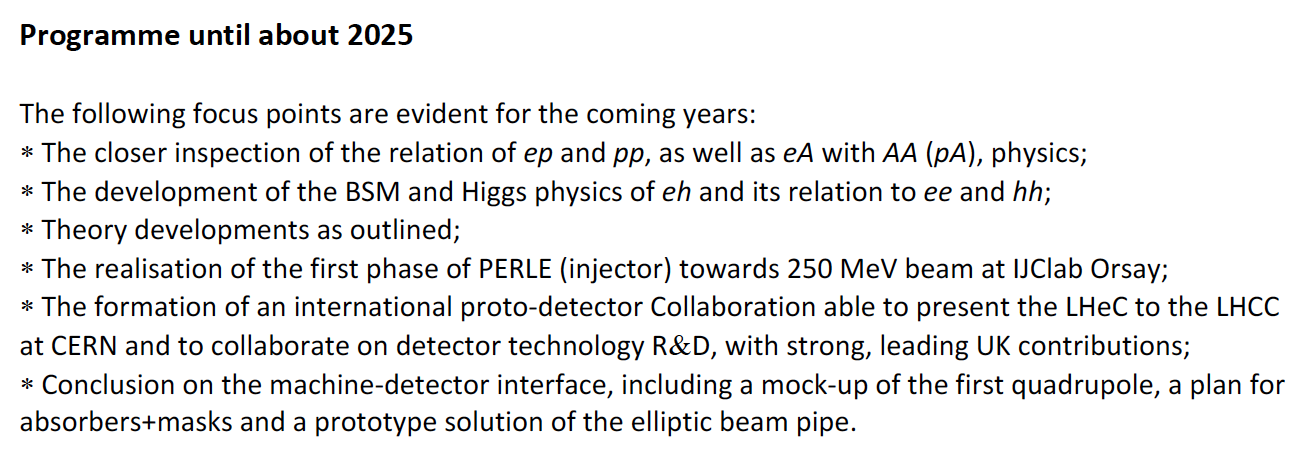 from a UK Document 23.10.20
There is a programme for the coming years which is being established: you are cordially invited to join.

Today: B. Holzer: Interaction Region, Y. Yamazaki: Detector, W. Kaabi: PERLE – a large eh workshop to come.